আজকের ক্লাশে সবাইকে স্বাগতম
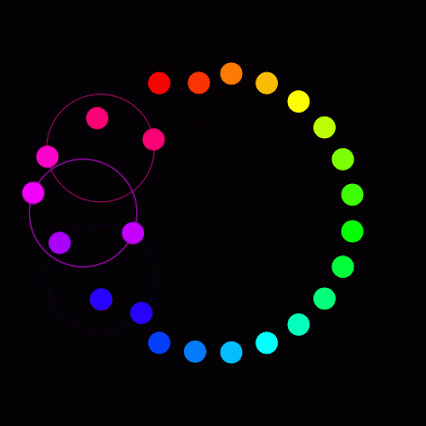 উপস্থাপনায়

মোঃ ফেরদৌস হোসেন 
সহকারী শিক্ষক (বিজ্ঞান)
খাস সাতবাড়ীয়া উচ্চ বিদ্যালয়
শাহজাদপুর, সিরাজগঞ্জ।
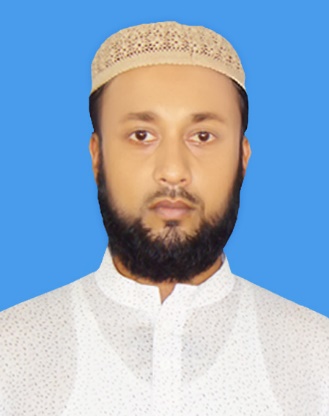 শ্রেণিঃ দশম
বিষয়ঃ গণিত
অধ্যায়ঃ অষ্টম
2
পাঠ ঘোষণা
অনুশীলনী ৮.5 বৃত্ত সম্পর্কীয় সম্পাদ্যঃ
     সম্পাদ্য. 2
শিখনফল
এই পাঠ শেষে শিক্ষার্থীরা…

 ১। বৃত্তের স্পর্শক কী তা বলতে পারবে।
২। বৃত্তের স্পর্শক অঙ্কন করতে পারবে।
A
বৃত্তের কোনো বিন্দুতে একটি স্পর্শক আঁকতে হবে।
O
P
A
সুতরাং, AP ই বৃত্তটির স্পর্শক।
একক কাজ
৪ সেমি ব্যাসার্ধ বিশিষ্ট বৃত্তের উপরস্থ একটি বিন্দু P।  P বিন্দুতে একটি স্পর্শক আঁক।
বাড়ীর কাজ
বৃত্তের উপরস্থ যে কোন বিন্দুতে কেবল একটি ই স্পর্শক আঁকা যায় তা বিস্তারিত আলোচোনা কর।
সবাইকে ধন্যবাদ